Еженедельный отчет по созданию Центра образования цифрового и гуманитарного профилей «Точка роста»
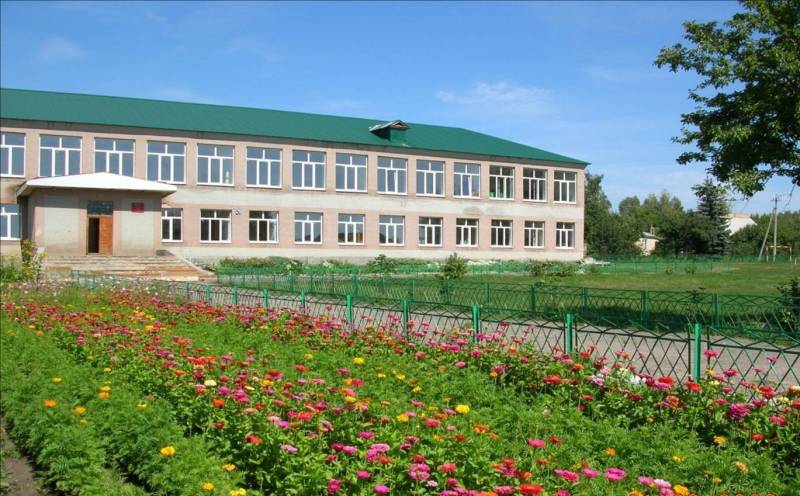 Муниципальное  бюджетное общеобразовательное учреждение 2 - Гавриловская средняя общеобразовательная школа
(31.07.2019)
Кабинет № 1
В настоящее время в кабинете № 1 дизайнеры закончили  работу .
Кабинет № 1
В настоящее время в кабинете № 1 повесили жалюзи.
Кабинет № 2
В настоящее время в кабинете № 2 дизайнеры закончили работу по раскраске стен.
Кабинет № 2
В настоящее время в кабинете № 2 повесили жалюзи.
Коридор
В рекреации  планируется  обозначение центра при помощи внутренней вывески. А сейчас  проходит покраска стен и дверей.